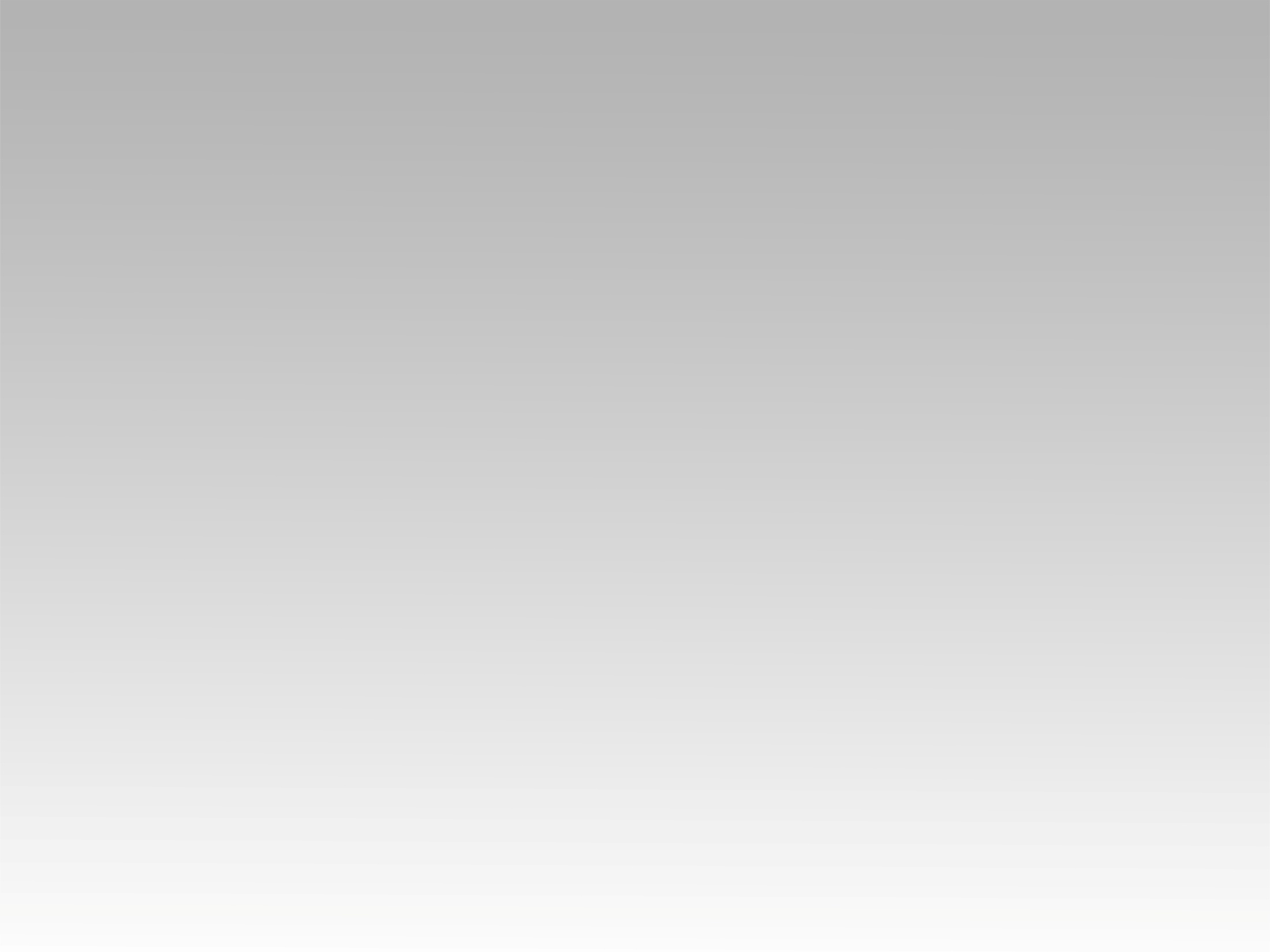 تـرنيــمة
قد أُعطِيَ لنا يسوع
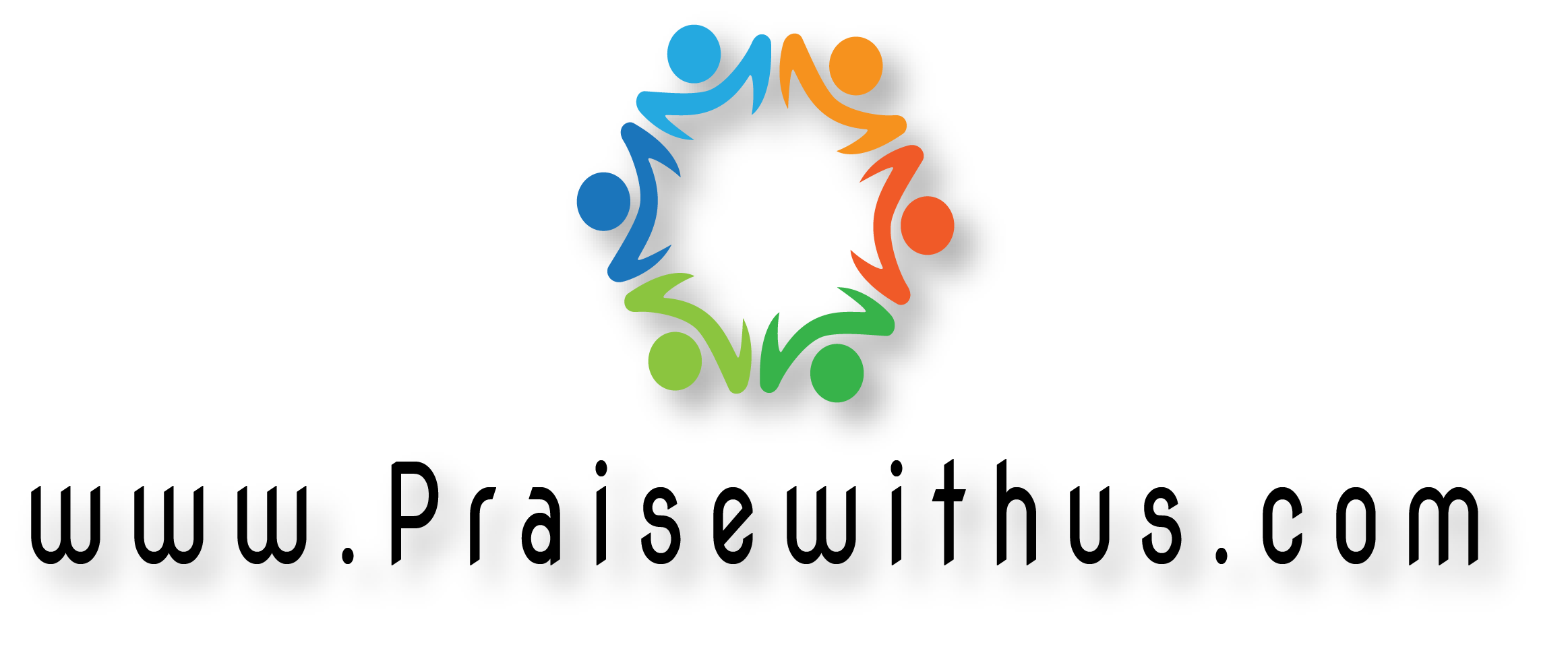 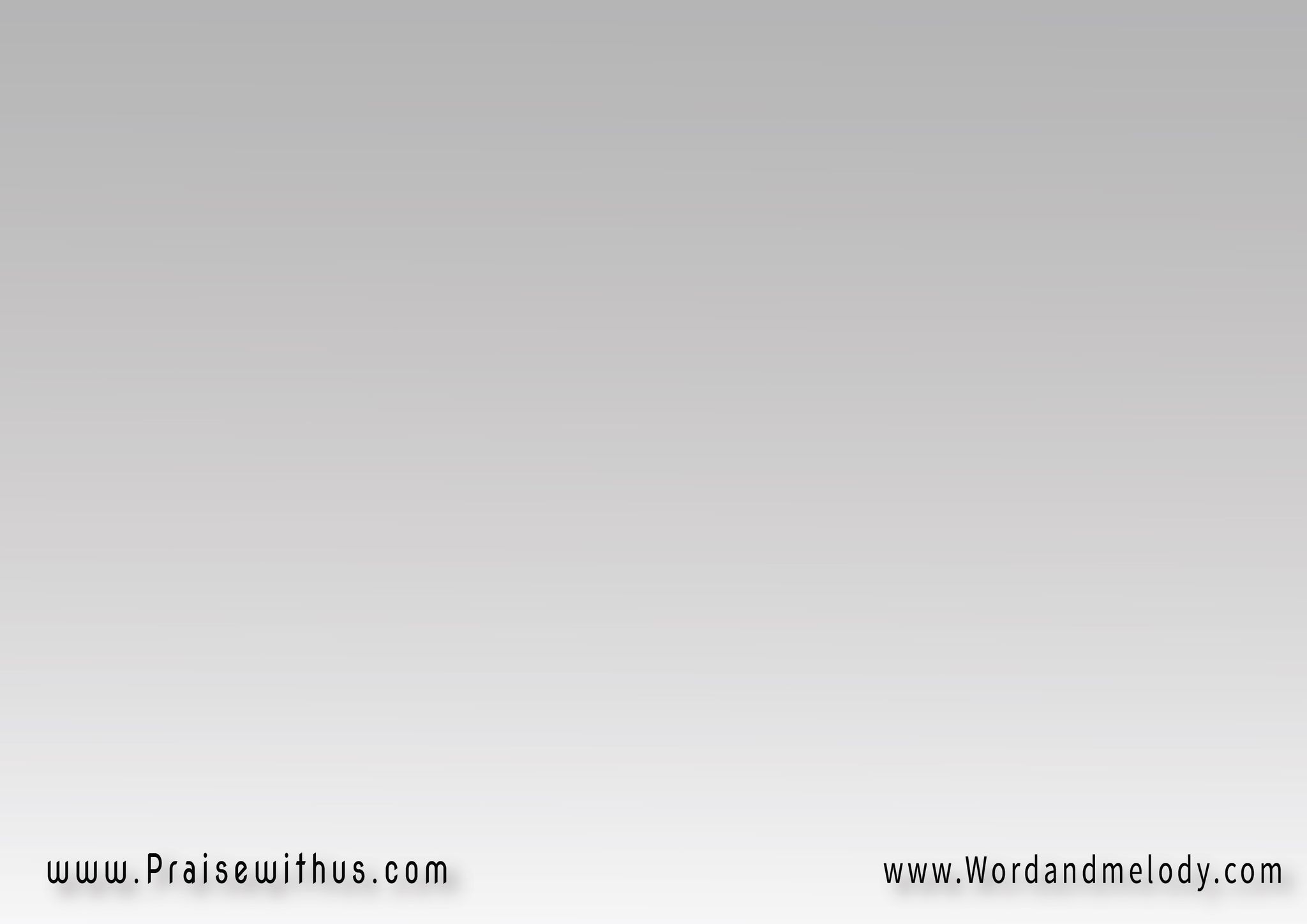 القرار:قد أُعطِيَ لَنا يَسوع   ناقِضَاً كُلَّ أعمَال الشَّيْطاننُعلِنُ جَاءَ يَســـــوع   ناقِضَاً كُلَّ أعمَال الشَّيْطان
qad oatia lana yasou  
naqeDan kola aamali eshaytannoaleno jaa yasou
naqeDan kola aamali eshaytan

We shout that Jesus came to us 
to destroy all the work of satan.
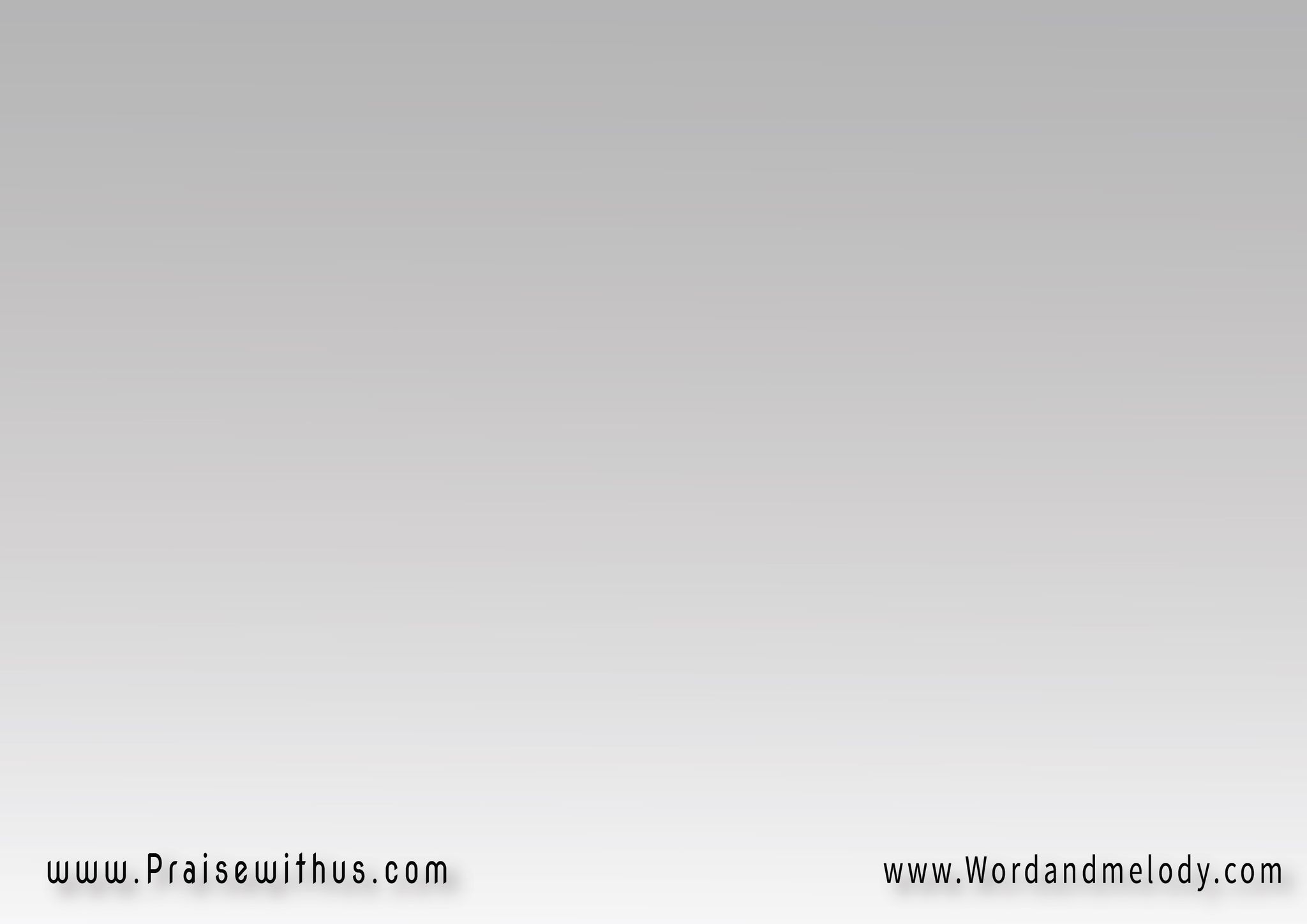 1-
يَسوعُ خَلَّصنا بدَمِهِ   الآبُ قَبِلَنـــــا في اِبنِهِالرُّوحُ مَلأنا بِقُوَّتِــــهِ   نَحيَا دَائمَاً في النُّصرَةِ
yasouao khallaSna be damehial aabo qabelana fi ebnehialrroho malaana be qoatehinahia daaeman fi elnnoSrati
Jesus saved us with His blood, the Father accepted us in His Son and the Spirit filled 
us with power to live in victory always.
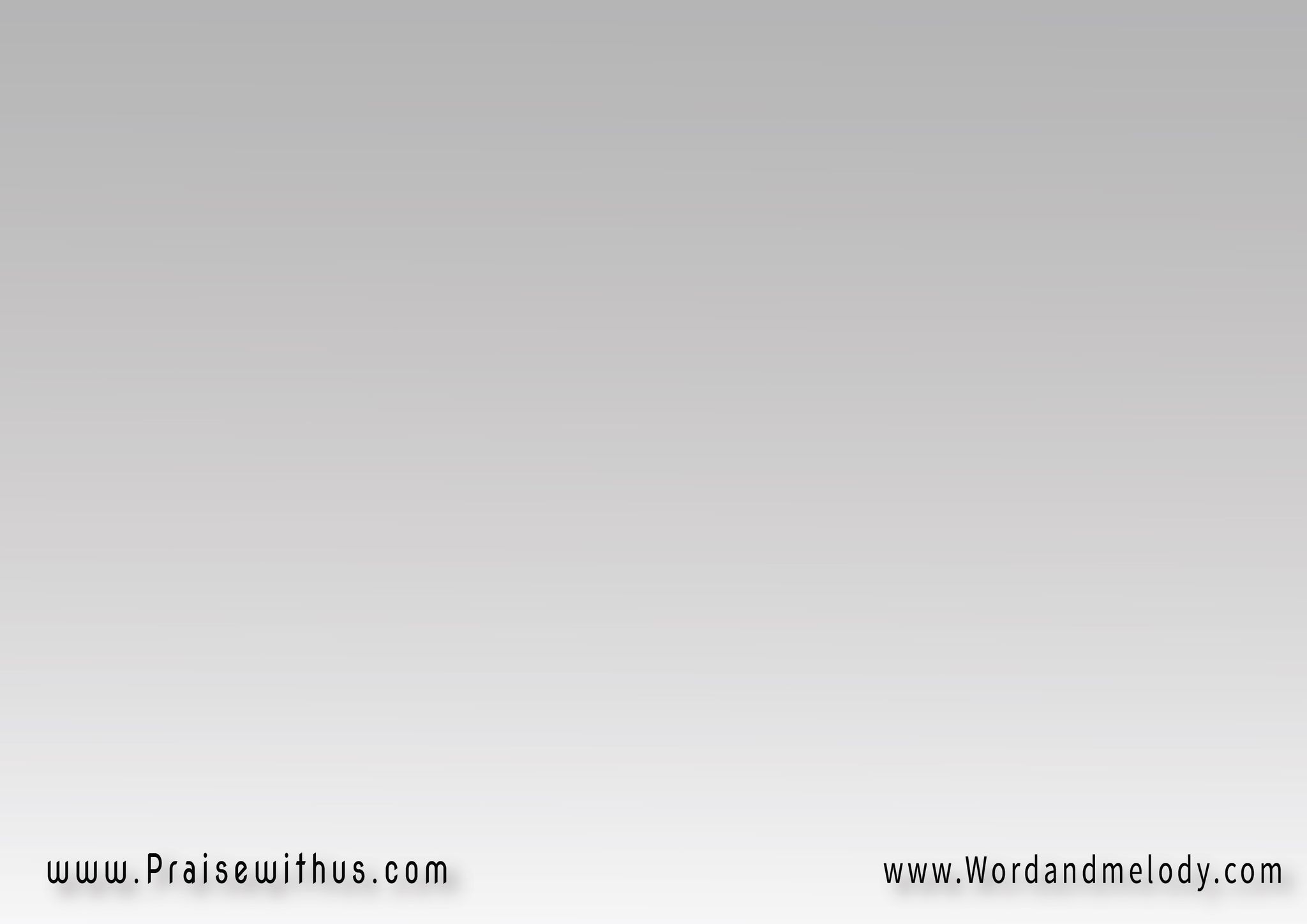 القرار:قد أُعطِيَ لَنا يَسوع   ناقِضَاً كُلَّ أعمَال الشَّيْطاننُعلِنُ جَاءَ يَســـــوع   ناقِضَاً كُلَّ أعمَال الشَّيْطان
qad oatia lana yasou  
naqeDan kola aamali eshaytannoaleno jaa yasou
naqeDan kola aamali eshaytan

We shout that Jesus came to us 
to destroy all the work of satan.
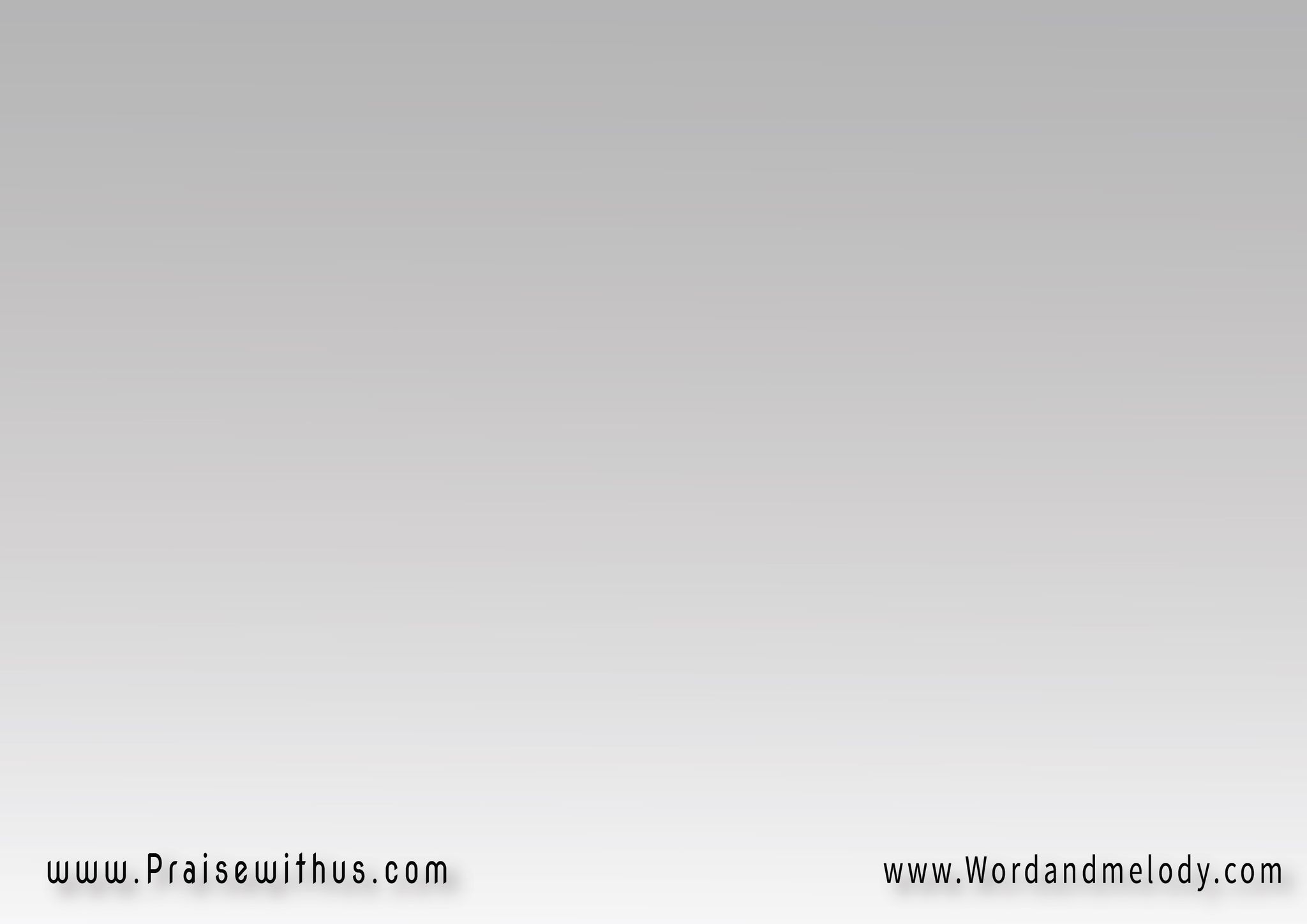 2-
إبليسُ أنتَ كاذِبُ   إبلِيسُ أنتَ فاشِلُأفكـــــارُكَ لا تُجهَلُ   أعمَالَكَ لا نَرهَبُ
ebleeso anta kathebo   ebleeso anta fasheloafkaroka la tojhalo   aamalaka la narhabo

satan, you are a liar and a failure. We are not ignorant of your thoughts and we do not 
fear your work.
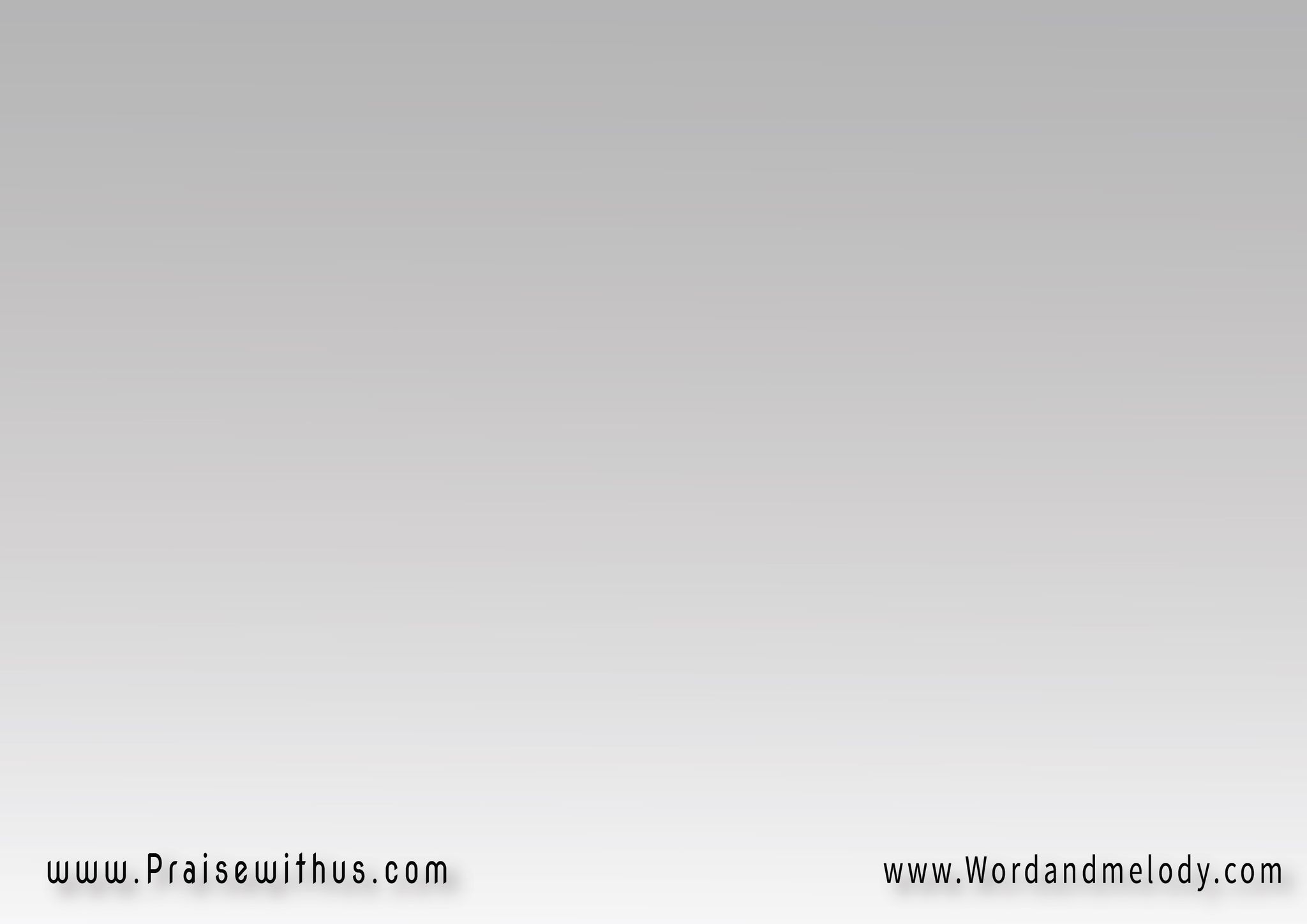 القرار:قد أُعطِيَ لَنا يَسوع   ناقِضَاً كُلَّ أعمَال الشَّيْطاننُعلِنُ جَاءَ يَســـــوع   ناقِضَاً كُلَّ أعمَال الشَّيْطان
qad oatia lana yasou  
naqeDan kola aamali eshaytannoaleno jaa yasou
naqeDan kola aamali eshaytan

We shout that Jesus came to us 
to destroy all the work of satan.
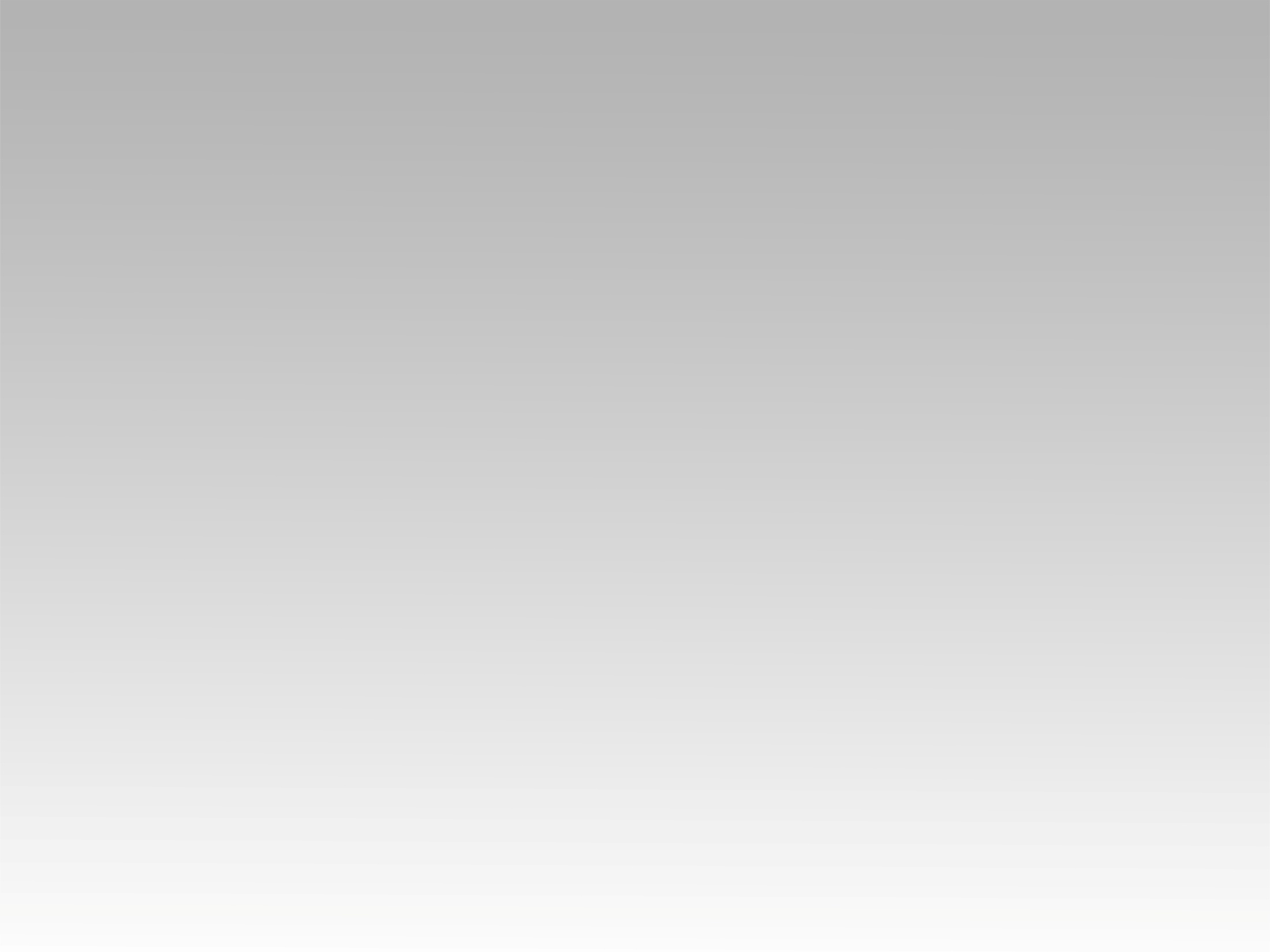 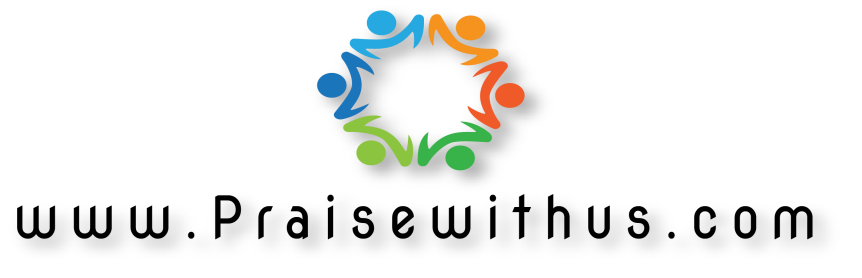